PLEASE NOTE:
This is the CNR/College of Nursing instructional 5ftx3ft poster template for PRINTING your poster.. 
Feel free to use your own design while keeping the top banner the same.
Included are 3 logo variations in case you need to include the logo of another institution.
The College of Nursing provides FREE poster printing services (https://www.nursing.psu.edu/wide-format-printing/) for 5ft x 3ft posters such as this one.
5ft x 3ft Poster Setup = 30in x 18in (all elements will be doubled when printed)Title Should Be ~1 inch High and Start Lower Than Top of Logo
36 pt or higher (this heading is 40pt)
A. FirstAuthor1;  B. SecondAuthor2
28 pt
24 pt
1Institutional Affiliation;  2Institutional Affiliation
Guidelines for Designing a Basic 5ft Wide x 3ft High Poster
36 pt
This background can be any color within your color scheme
INTRODUCTION
METHODS
Results
28pt (will be 56 when printed)
32pt - No background heading sample
32pt - Sentence case heading sample
Poster Size: this 30” x 18” template is for a poster that will measure 5 foot wide x 3 foot high when printed at 200% magnification. 
What will it look like when printed? To see what the individual elements will look like when printed, zoom to 200%. Make sure that all images appear sharp. 
Font size used in this template: 24pt in all text boxes. Will print at 48 pt. This is large enough text to easily read from 6 feet away. If you need more space, reduce font to 18pt (printed size will be 36pt). 
Consistency: Font type and size in all text boxes should be the same. You can use smaller font in tables and references but not smaller than 14 pt. 
Reducing verbiage: Instead of making the font smaller in text boxes to fit more text, think of ways to distill the essence of what you want to convey with less text
Guides: use guides to align all text boxes and images vertically and horizontally. To turn on guides, click “View” and check “Guides”. 
Resizing Images proportionally: hold down “Shift” key while dragging corner handle. Avoid dragging width and height handles separately.
Break up the bullets with infographics, icons, tables, diagrams or pictures
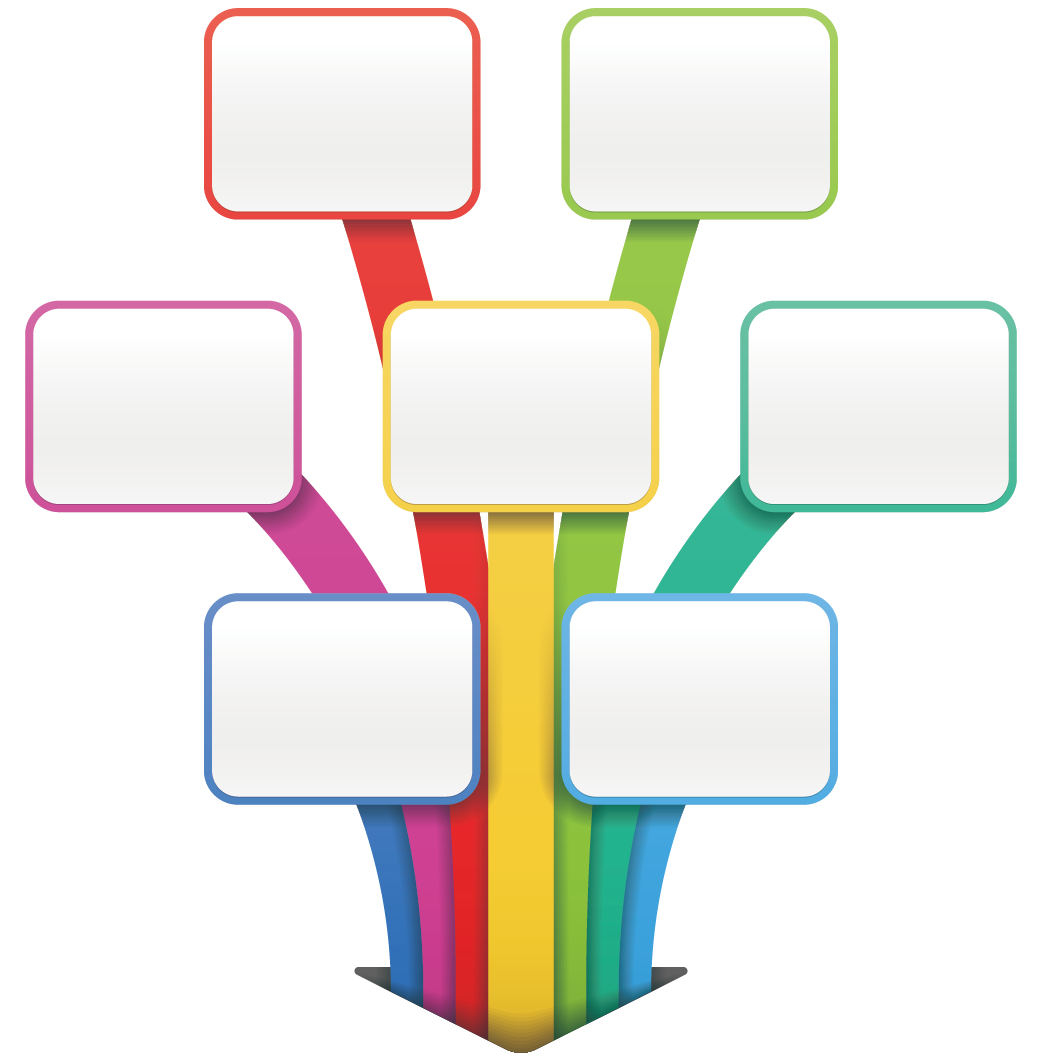 Check: Zoom to 200%
Is this legible
from 6ft away?
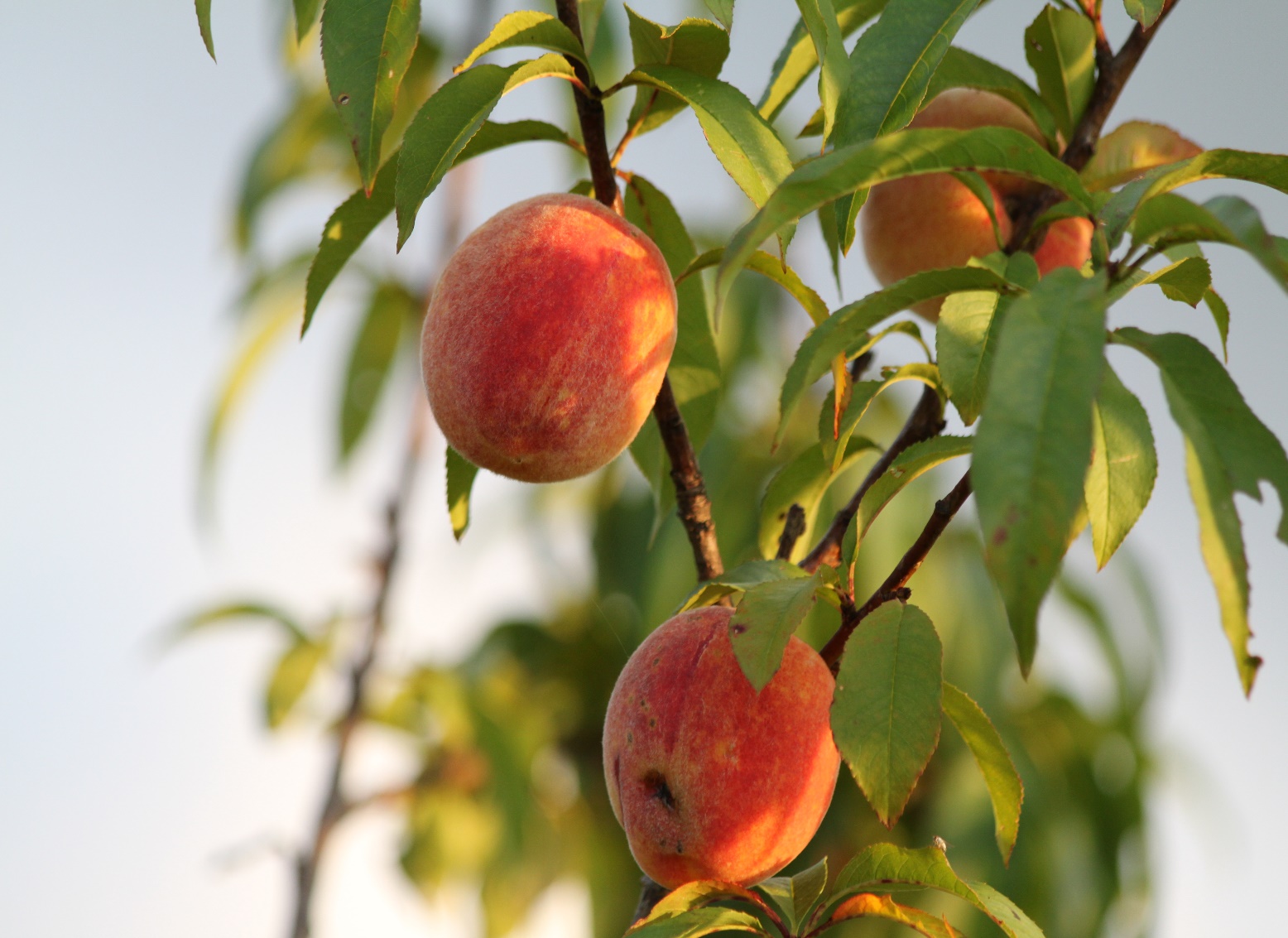 Use high RESOLUTION, copyright free IMAGES: low resolution images will print FUZZY. To see what the image will look like when printed, ZOOM IN AT 200%.
Too much text
in bullets?
Picture worth a
thousand words
Make use of 
infographics
Don’t lift images 
from websites
Permission to
use graphics?
Few examples of sites offering free images: 
https://unsplash.com/
https://www.cleanpng.com/
https://www.pexels.com/
CONCLUSIONS
This layout is aimed at helping you determine the amount of text that will fit into a 5ft x 3ft poster while leaving enough white space and using font size comfortable enough to read from 6 feet away.
ADDITIONAL HEADING
Tables: Use as large, sans-serif font as possible. Font size smaller than 14pt will be too small to read when viewed from 6 feet away.
Apart from the main headings, Introduction, Methods, Results, Conclusions, you may need to include another heading.
If you do not need an additional heading, you can add a picture to use up white space, or expand the content of the previous text box.
References can have smaller font – here 18pt (36 when printed)
References: 
References should use the AMA style, meaning abbreviated journal names and no commas, in order  to conserve space. 
Sample reference: Domingo J. Influence of cooking processes on the concentrations of toxic metals and various organic environmental pollutants in food: A review of the published literature. Crit Rev Food Sci Nutr. 2011;51(1):29-37. 
If you have many refs, omit the title: Domingo J. Crit Rev Food Sci Nutr. 2011;51(1):29-37.
Turn on Guides
Insert Your Acknowledgements Here       |      You can also place references here if space is a concern
PLEASE NOTE:
This is the CNR/College of Nursing instructional 5ftx3ft poster template for PRINTING your poster.. 
Feel free to use your own design while keeping the top banner the same.
Included are 3 logo variations in case you need to include the logo of another institution.
The College of Nursing provides FREE poster printing services (https://www.nursing.psu.edu/wide-format-printing/) for 5ft x 3ft posters such as this one.
5ft x 3ft Poster Setup = 30in x 18in (all elements will be doubled when printed)Title Should Be ~1 inch High and Start Lower Than Top of Logo
36 pt or higher
A. FirstAuthor1;  B. SecondAuthor2
28 pt
24 pt
1Institutional Affiliation;  2Institutional Affiliation
Guidelines for Designing a Basic 5ft Wide x 3ft High Poster
36 pt
This background can be any color within your color scheme
INTRODUCTION
METHODS
Results
28pt (will be 56 when printed)
32pt - No background heading sample
32pt - Sentence case heading sample
Poster Size: this 30” x 18” template is for a poster that will measure 5 foot wide x 3 foot high when printed at 200% magnification. 
What will it look like when printed? To see what the individual elements will look like when printed, zoom to 200%. Make sure that all images appear sharp. 
Font size used in this template: 24pt in all text boxes. Will print at 48 pt. This is large enough text to easily read from 6 feet away. If you need more space, reduce font to 18pt (printed size will be 36pt). 
Consistency: Font type and size in all text boxes should be the same. You can use smaller font in tables and references but not smaller than 14 pt. 
Reducing verbiage: Instead of making the font smaller in text boxes to fit more text, think of ways to distill the essence of what you want to convey with less text
Guides: use guides to align all text boxes and images vertically and horizontally. To turn on guides, click “View” and check “Guides”. 
Resizing Images proportionally: hold down “Shift” key while dragging corner handle. Avoid dragging width and height handles separately.
Break up the bullets with infographics, icons, tables, diagrams or pictures
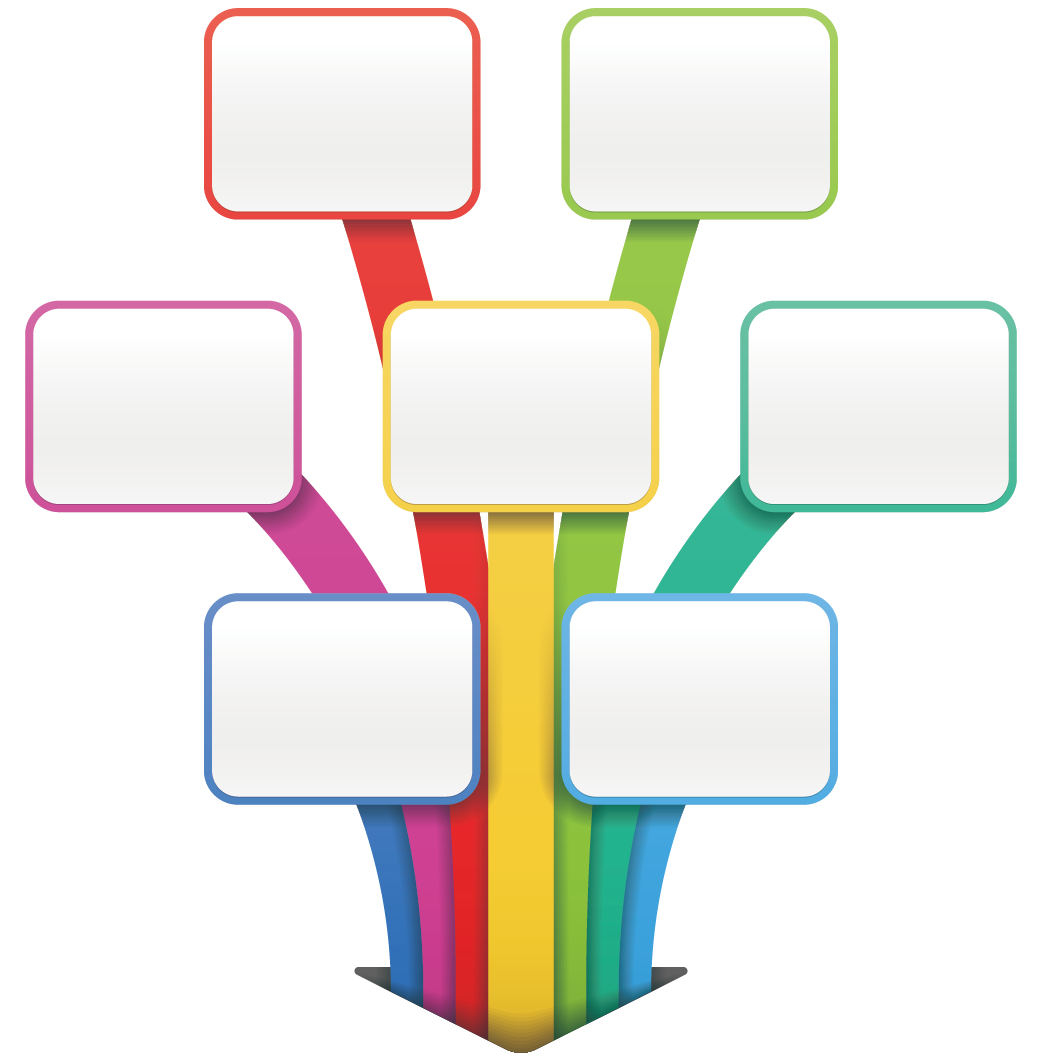 Check: Zoom to 200%
Is this legible
from 6ft away?
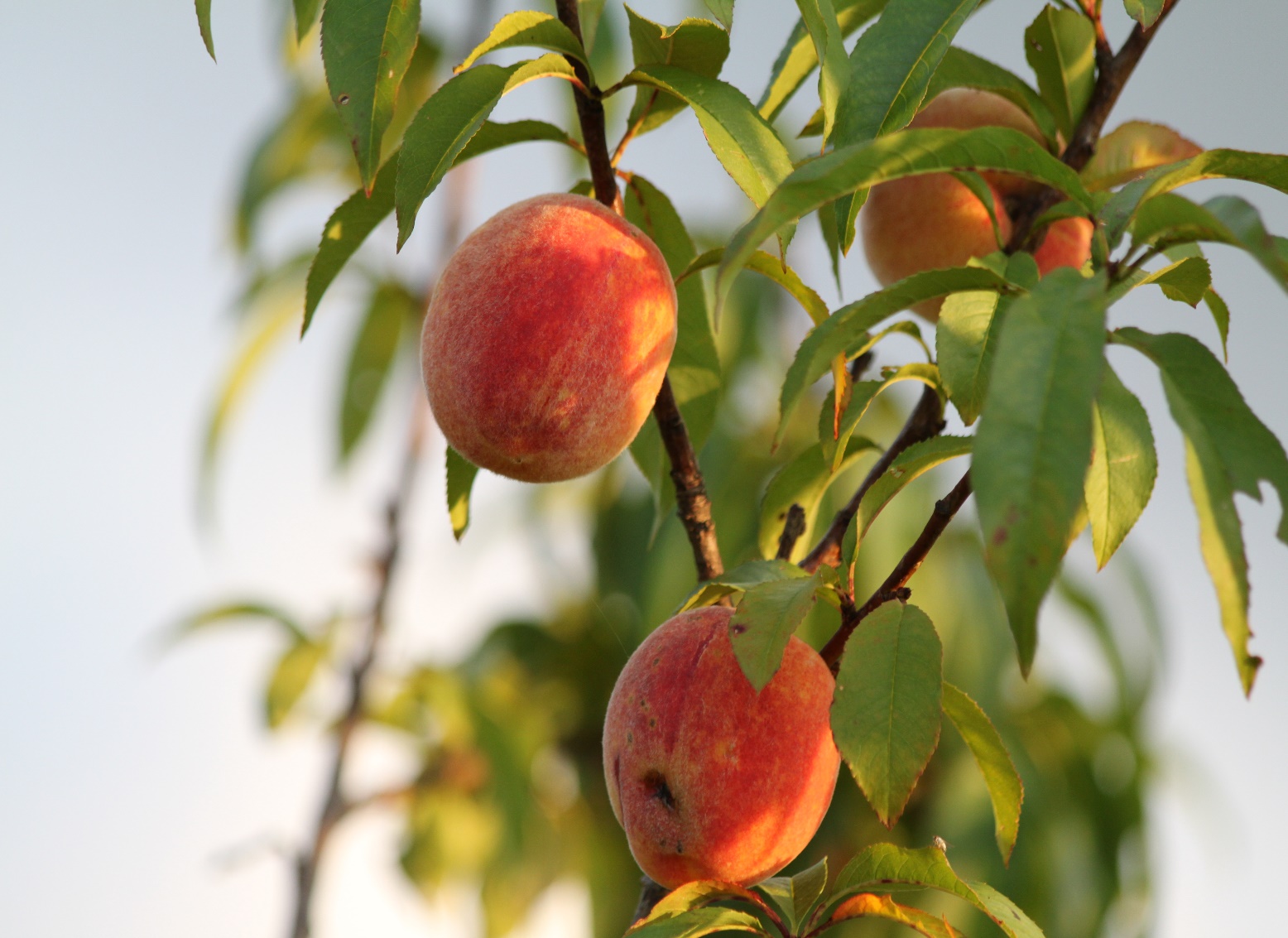 Use high RESOLUTION, copyright free IMAGES: low resolution images will print FUZZY. To see what the image will look like when printed, ZOOM IN AT 200%.
Too much text
in bullets?
Picture worth a
thousand words
Make use of 
infographics
Don’t lift images 
from websites
Permission to
use graphics?
Few examples of sites offering free images: 
https://unsplash.com/
https://www.cleanpng.com/
https://www.pexels.com/
CONCLUSIONS
This layout is aimed at helping you determine the amount of text that will fit into a 5ft x 3ft poster while leaving enough white space and using font size comfortable enough to read from 6 feet away.
ADDITIONAL HEADING
Tables: Use as large, sans-serif font as possible. Font size smaller than 14pt will be too small to read when viewed from 6 feet away.
Apart from the main headings, Introduction, Methods, Results, Conclusions, you may need to include another heading.
If you do not need an additional heading, you can add a picture to use up white space, or expand the content of the previous text box.
References can have smaller font – here 18pt (36 when printed)
References: 
References should use the AMA style, meaning abbreviated journal names and no commas, in order  to conserve space. 
Sample reference: Domingo J. Influence of cooking processes on the concentrations of toxic metals and various organic environmental pollutants in food: A review of the published literature. Crit Rev Food Sci Nutr. 2011;51(1):29-37. 
If you have many refs, omit the title: Domingo J. Crit Rev Food Sci Nutr. 2011;51(1):29-37.
Turn on Guides
Insert Your Acknowledgements Here       |      You can also place references here if space is a concern
PLEASE NOTE:
This is the CNR/College of Nursing instructional 5ftx3ft poster template for PRINTING your poster.. 
Feel free to use your own design while keeping the top banner the same.
Included are 3 logo variations in case you need to include the logo of another institution.
The College of Nursing provides FREE poster printing services (https://www.nursing.psu.edu/wide-format-printing/) for 5ft x 3ft posters such as this one.
5ft x 3ft Poster Setup = 30in x 18in (all elements will be doubled when printed)Title Should Be ~1 inch High and Start Lower Than Top of Logo
36 pt or higher
A. FirstAuthor1;  B. SecondAuthor2
28 pt
24 pt
1Institutional Affiliation;  2Institutional Affiliation
Guidelines for Designing a Basic 5ft Wide x 3ft High Poster
36 pt
This background can be any color within your color scheme
INTRODUCTION
METHODS
Results
28pt (will be 56 when printed)
32pt - No background heading sample
32pt - Sentence case heading sample
Poster Size: this 30” x 18” template is for a poster that will measure 5 foot wide x 3 foot high when printed at 200% magnification. 
What will it look like when printed? To see what the individual elements will look like when printed, zoom to 200%. Make sure that all images appear sharp. 
Font size used in this template: 24pt in all text boxes. Will print at 48 pt. This is large enough text to easily read from 6 feet away. If you need more space, reduce font to 18pt (printed size will be 36pt). 
Consistency: Font type and size in all text boxes should be the same. You can use smaller font in tables and references but not smaller than 14 pt. 
Reducing verbiage: Instead of making the font smaller in text boxes to fit more text, think of ways to distill the essence of what you want to convey with less text
Guides: use guides to align all text boxes and images vertically and horizontally. To turn on guides, click “View” and check “Guides”. 
Resizing Images proportionally: hold down “Shift” key while dragging corner handle. Avoid dragging width and height handles separately.
Break up the bullets with infographics, icons, tables, diagrams or pictures
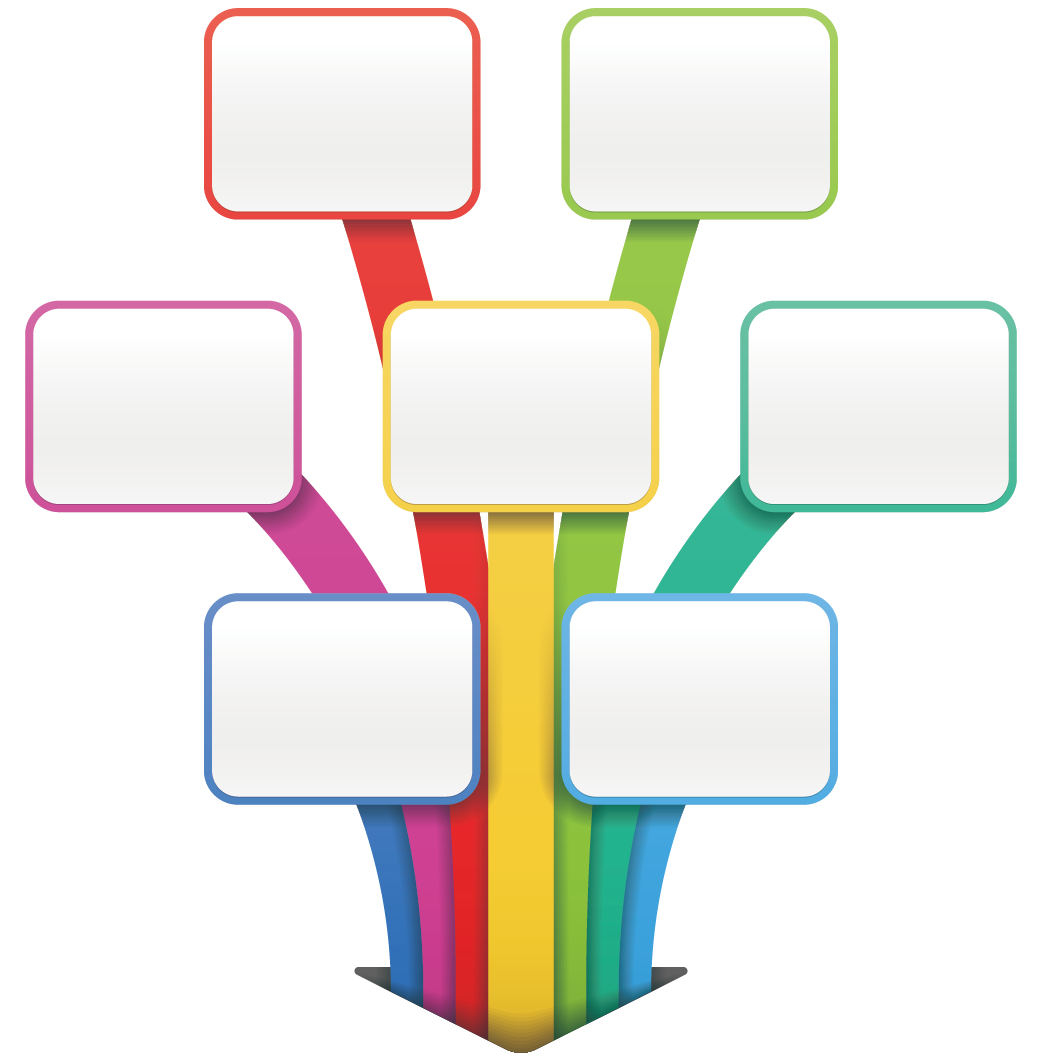 Check: Zoom to 200%
Is this legible
from 6ft away?
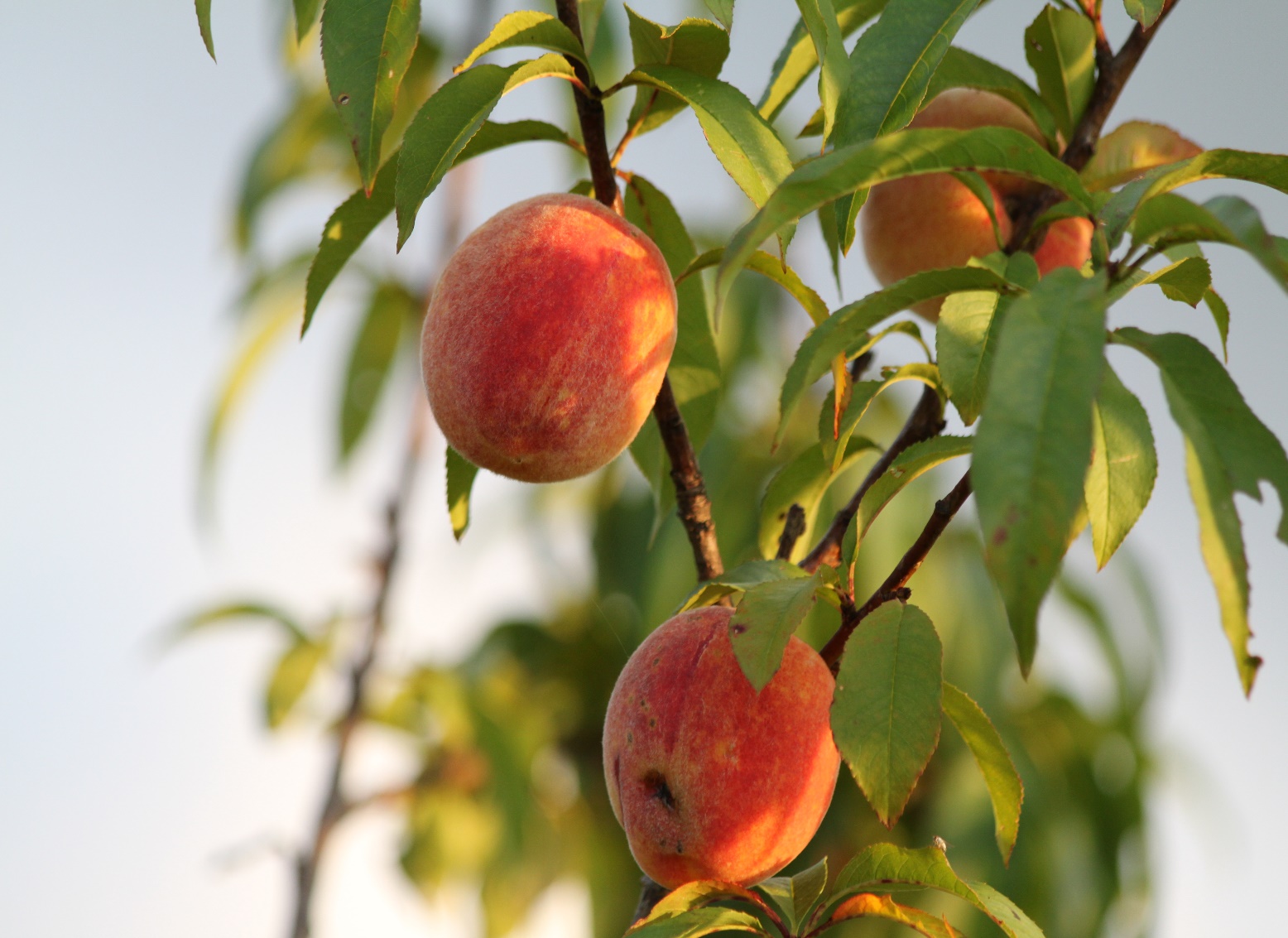 Use high RESOLUTION, copyright free IMAGES: low resolution images will print FUZZY. To see what the image will look like when printed, ZOOM IN AT 200%.
Too much text
in bullets?
Picture worth a
thousand words
Make use of 
infographics
Don’t lift images 
from websites
Permission to
use graphics?
Few examples of sites offering free images: 
https://unsplash.com/
https://www.cleanpng.com/
https://www.pexels.com/
CONCLUSIONS
This layout is aimed at helping you determine the amount of text that will fit into a 5ft x 3ft poster while leaving enough white space and using font size comfortable enough to read from 6 feet away.
ADDITIONAL HEADING
Tables: Use as large, sans-serif font as possible. Font size smaller than 14pt will be too small to read when viewed from 6 feet away.
Apart from the main headings, Introduction, Methods, Results, Conclusions, you may need to include another heading.
If you do not need an additional heading, you can add a picture to use up white space, or expand the content of the previous text box.
References can have smaller font – here 18pt (36 when printed)
References: 
References should use the AMA style, meaning abbreviated journal names and no commas, in order  to conserve space. 
Sample reference: Domingo J. Influence of cooking processes on the concentrations of toxic metals and various organic environmental pollutants in food: A review of the published literature. Crit Rev Food Sci Nutr. 2011;51(1):29-37. 
If you have many refs, omit the title: Domingo J. Crit Rev Food Sci Nutr. 2011;51(1):29-37.
Turn on Guides
Insert Your Acknowledgements Here       |      You can also place references here if space is a concern